MUST/ MUSTN’T
AT Home AT, School, In the Hospital, At the library, on the bus
When do we use must/ musn’t?
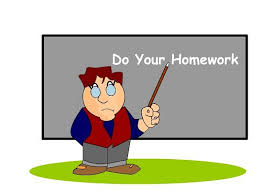 We use must to talk about an obligation, something you have to do, for example:
You must do your homework.



We use mustn’t to say that something is not permitted or allowed, for example:

You mustn´t run near the pool.
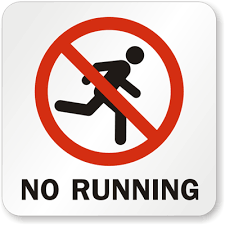 At school
You must …                                                                                  
be on time.                                                            
pay attention in class.
listen to your teacher and your classmates.                
bring your materials.
You mustn’t
eat in class.
disturb your classmates.
use your cellphones in class.                       
be rude.
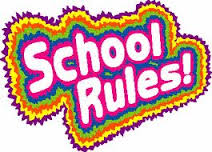 AT HOME
You must …                                                                                  
obey your parents.                                                            
help your parents.
respect your family.                
You mustn’t
insult your brothers or sisters.
throw rubbish on the floor.
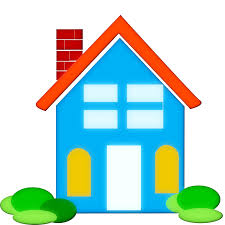 IN the Hospital
You must …                                                                                  
be respectful with other people.    
speak softly.                                                        
             
You mustn’t …
 run.
shout.
smoke.
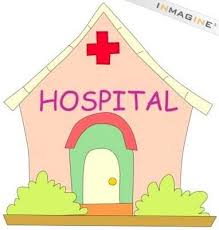 In short answers…
http://englishteacherloli.blogspot.com/2014/06/must-mustnt.html
what’s the order?
Put the words in the correct order to make rules for a museum. 

 quiet- You- must -be ____You must be quiet.______ 
 take- You- photos- mustn’t _____________________
 must -be –You- careful _________________________
 You- touch- mustn’t- exhibits ____________________
 run -mustn’t- You ______________________________
 rules!- must- You- follow- the _____________________
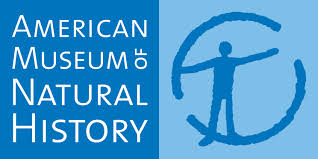 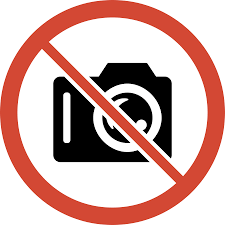 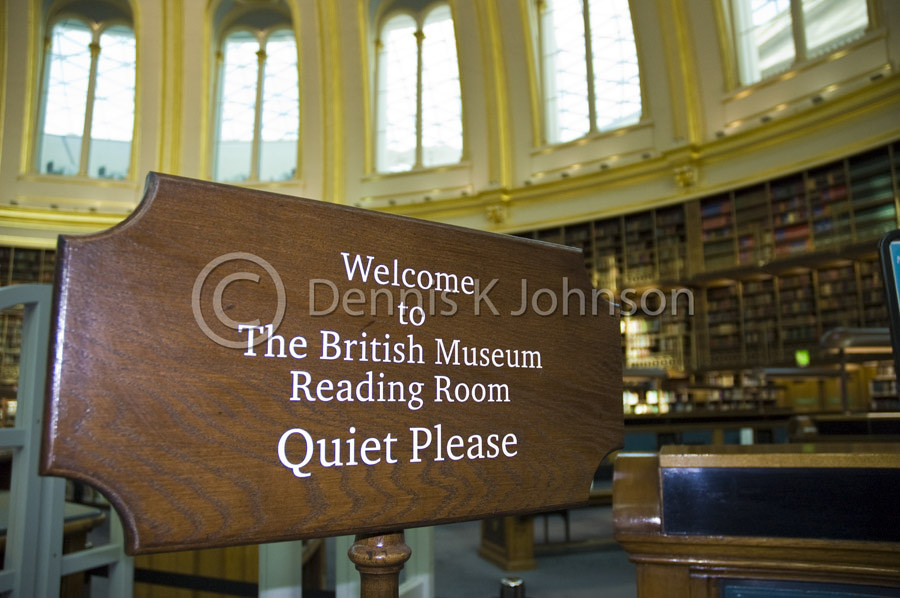 What’s the order?
Put the words in the correct order to make rules for a museum. 

You must be quiet.
You mustn´t take photos.
You must be careful.
You mustn’t touch exhibits.
You mustn´t run.
6.   You must follow the rules.
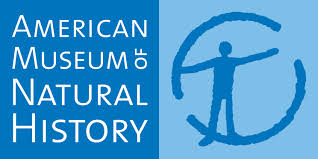 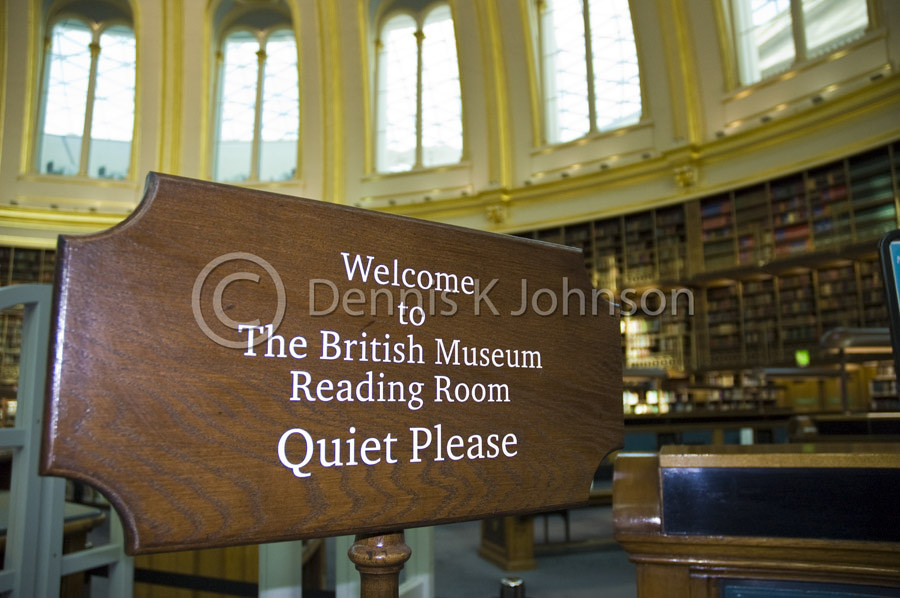 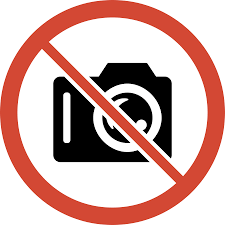 Let’s practice!
Complete the sentences with must or mustn´t
You ______________ brush your teeth every day.
You ______________  fight with your classmates.
You _______________ chew gum in class.
You ________________ stay in bed when you are sick.
You _________________ be nice to your classmates.
You _________________ forget to do your homework.
Let’s practice!
Complete the sentences with must or mustn´t:

You must____ brush your teeth every day.
You mustn’t__ fight with your classmates.
You mustn’t___ chew gum in class.
You must_____ stay in bed when you are sick.
You must_____ be nice to your classmates.
You mustn’t__  forget to do your homework.
Let’s practice!!!
Work with your partner and write rules using must and mustn’t  (3 rules):
At the library
picturesof.net



On the bus 
youtube.com
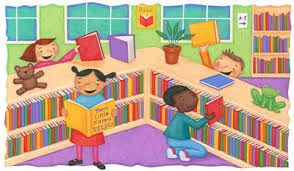 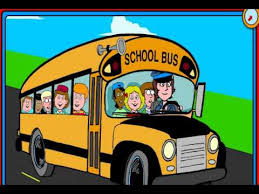 In your notebook,copy and complete these sentences using must/ mustn’t
She is ill, so she_________ see the doctor.
It is raining. You_________ take your umbrella.
This is a secret. You_________ tell anybody.
You _________ make noise in the library.
We _________ hurry  or we will miss the bus.
You ________ eat fruit and vegetables to be healthy.
The baby is sleeping. You __________ shout.
www.callcentre.co.uk